Problems caused by the French and Indian War
England won the war


Took over French land east of the Mississippi River

However…
Parliament (English government) faced two major problems
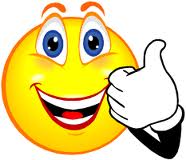 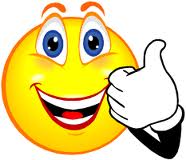 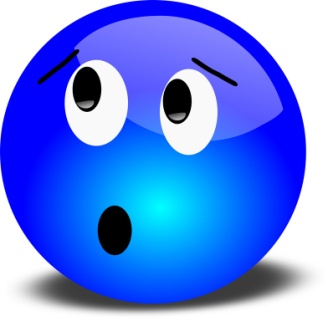 Money
England needed money to protect the colonies
England was broke: War was expensive and long
English already had the highest taxes in the world
Colonies did little to help in the war
The Colonies would benefit from this new land
Colonies were paying no taxes to England
Colonists were not following the Nav. And Trade Acts (Salutary Neglect)
Problem:
Where does England get the money to protect the colonies????
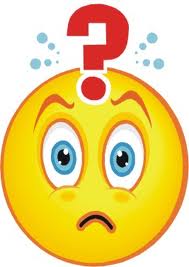 Native Americans
Iroquois were promised the colonists would stay off their land
Colonists were moving into Native American Territory
Many conflicts with the Native Americans
England needed time to make treaties with the Iroquois
Problem:
What does parliament do about the promise to the Native Americans??
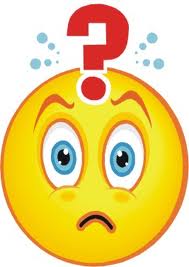 Solutions
Money:
England would pay for the war
Colonists would help pay for their protection by:
Stamp Act: Tax on paper made things




2. Enforce the navigation and trade acts
Native Americans
Proclamation of 1763: Colonists can’t cross the Appalachian MTS. until treaties are made
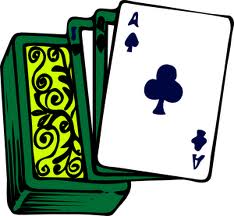 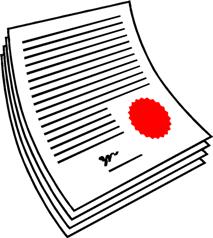 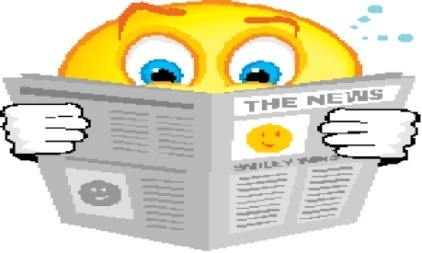